Unit 1 This is my new friend.
WWW.PPT818.COM
Lead-in
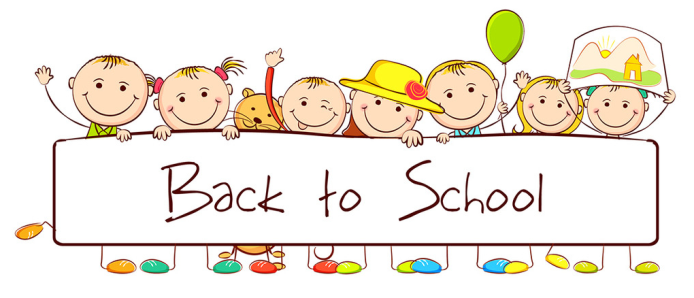 Greet to others.
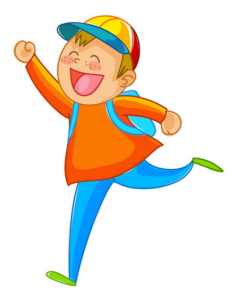 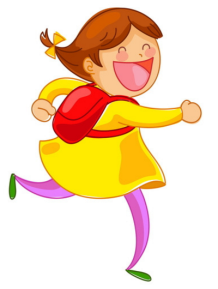 Hi!
Hello!
Nice to see you again!
Nice to see you,too!
Presentation
This is my new friend（朋友）.
Hello, I’m Ann. I’m from China.
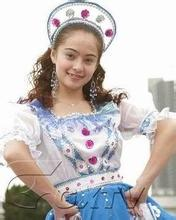 China
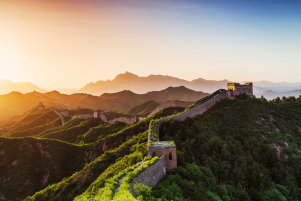 中国
the Great Wall 长城； 万里长城
This is my new friend.
Hello, I’m Obama. I’m from America.
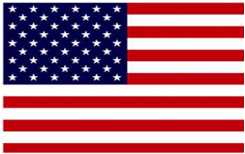 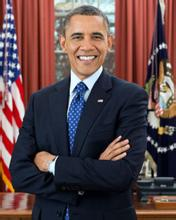 America
美国
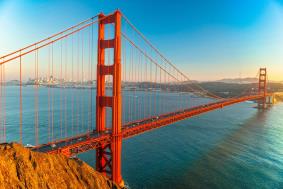 金门桥（Golden Gate Bridge）
This is my new friend.
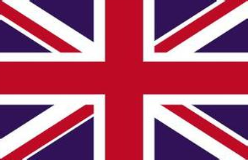 Hello, I’m  Newton. I’m from England.
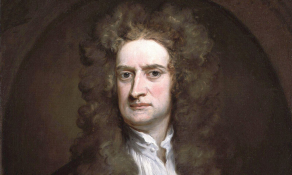 England
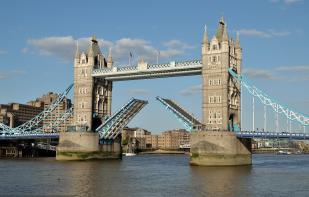 英国
London   Bridge伦敦塔桥
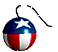 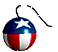 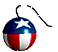 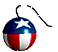 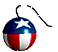 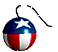 Mine sweeping(扫雷游戏，单词下埋着6颗雷，学生选择单词读出，
如果单词下没雷则可得分，如果所读单词下有雷，不能得分。)
America
2
China
am
China
1
is
3
from
1
eleven
3
England
2
friend
He
2
my
nice
1
are
1
She
England
4
see
I
1
America
2
China
to
1.Just talk with your partner.
This is my new friend.
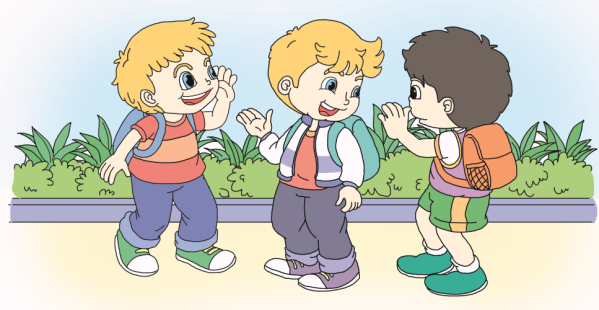 Glad to meet you.
Hello! I’m Jim. I’m from America.
2.Let’s play.
(出示部分信息，发挥想象力，编对话)
Mike
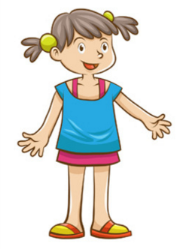 This is my new friend.
England
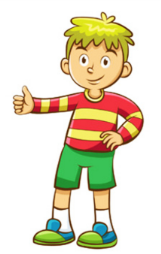 Hello! I’m Mike. I’m from England.
Marry
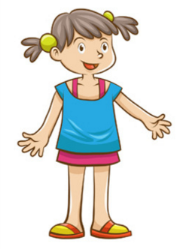 This is my new friend.
America
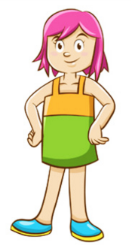 Hello! I’m Marry. I’m from America.
3.Let’s play.
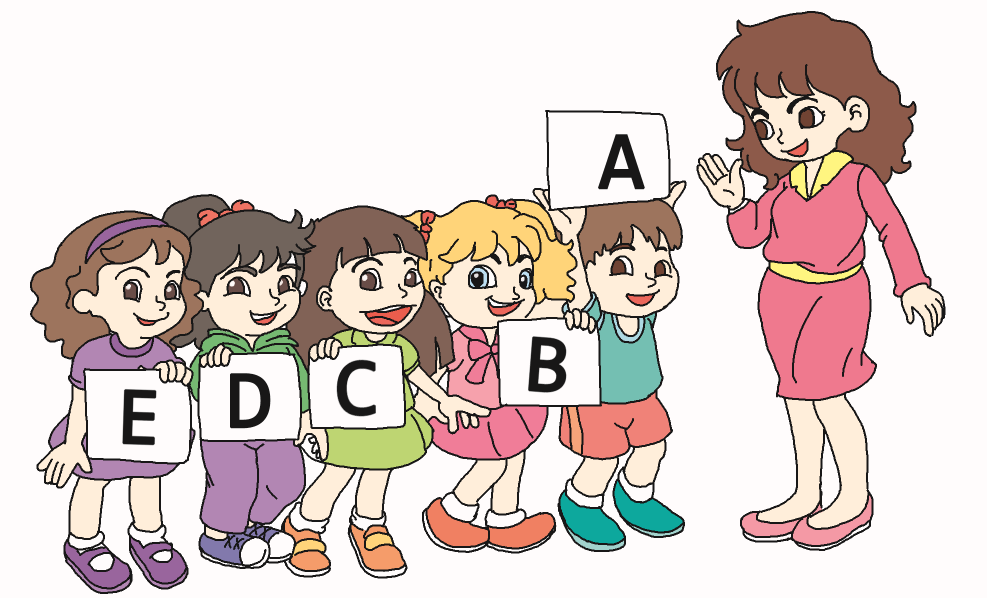 I’m Andy. I’m from America.
Nice to meet you.
Let’s play
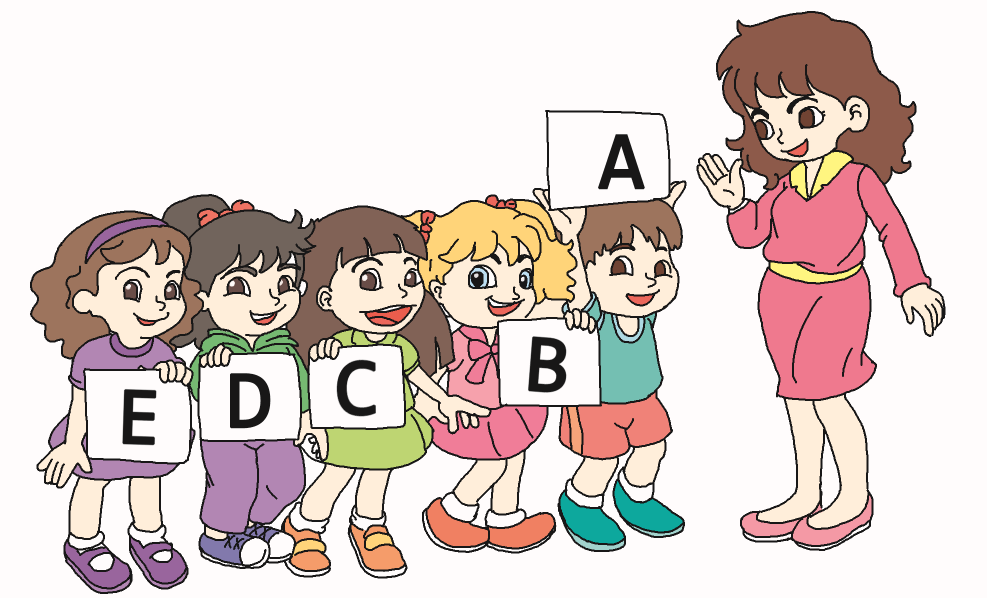 I’m Betty. I’m from England.
Nice to meet you.
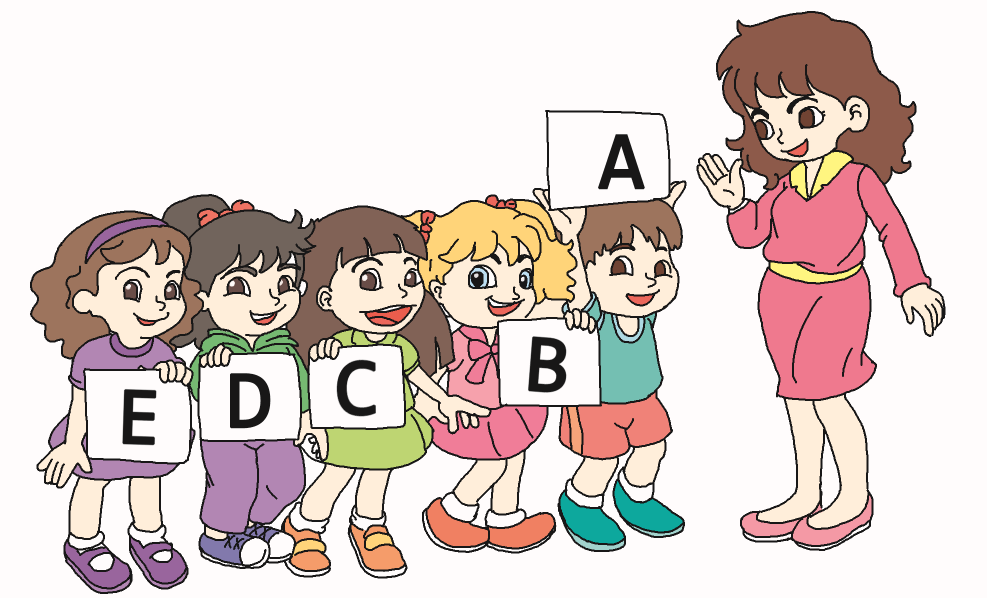 I’m Candy. I’m from China.
Nice to meet you.
One world, one dream.
同一个世界，同一个梦想。
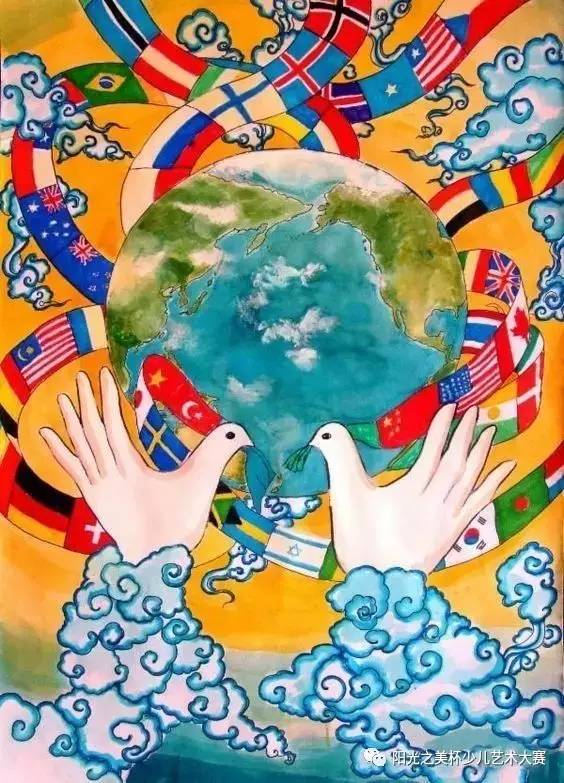 Homework
1.听一听英美国家的国歌。

2.用英语向你的家人介绍你的新朋友。